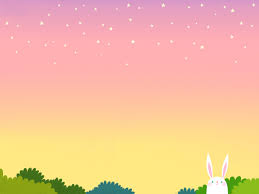 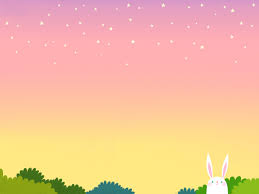 Sensory Examination                                                              Lab 7
Sensory examination takes place during the process of sampling, soon after samples are collected, because change can occur during transport and storage, some of the sample’s contents are susceptible to light, chemical reactions, or biological activities.
Sensory Examination                                                              Lab 6
Sensory Examination                                                              Lab 6
Odor:
The odor is tasted immediately after sampling. The odor strength may be designated as follow:Odor strength:      very weak, weak, clear, strong, very strongOdor type:       Earthy, mossy, peaty, musty, putrid, reminiscent of manure, fishy, aromatic, or characteristic of particular substance (E.G. Petrol or ammonia).      Or qualitative involves smelling a half filed previously shaken bottle.
Sensory Examination                                                              Lab7
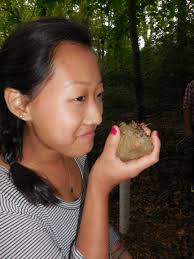 Sensory Examination                                                              Lab7
Color:
The color can be tested by viewing the sample in daylight, the designation is as follows:* colorless* very weakly colored* strongly coloredThe corresponding color tone is also given, e.g.:yellowishyellowish brownbwronishyellowish green…etc
Sensory Examination                                                              Lab7
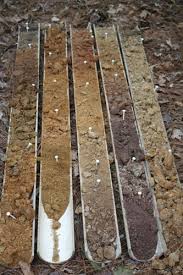 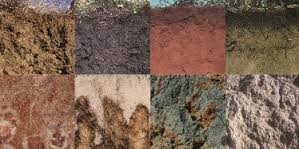 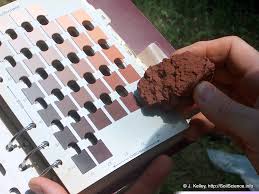 Sensory Examination                                                              Lab7
Taste:
The taste examination is only done when there is certainty that the sample has no infectious bacteria or polluting substance in it. Taste sensation can be designated as follows:TastelessSaltyBitterAlkalineSourAstringentMetallicRepulsiveThe degree of taste may be differentiated by the terms:weak, clear, strong.
Sensory Examination                                                              Lab 6
Visibility:
Secchi disk used to estimate the degree of visibility in freshwater. It is a 20cm diameter circle marked in alternating quadrants of white and black. It is weighted on the bottom so it will sink, and has a rope that is marked in half meter segments.
Sensory Examination                                                              Lab7
Clarity is measured using a Secchi disc attached to a tape measure. The disc is lowered into the water until it disappears; this depth is noted from the tape measure. The disc is lowered a little further and then slowly raised until it reappears, this depth is noted. The average of the two readings is the final Secchi depth visibility depth.
Sensory Examination                                                              Lab7
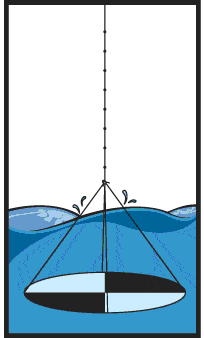 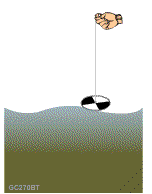 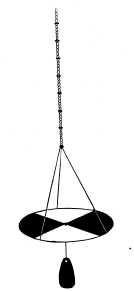 Secchi disc
Figures showing visibility of water using Secchi disk
Sensory Examination                                                              Lab 6
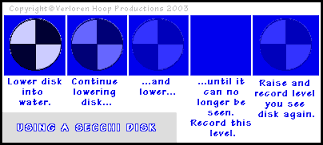 Sensory Examination                                                              Lab7
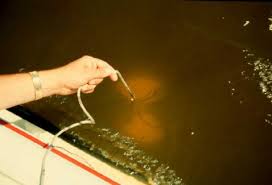 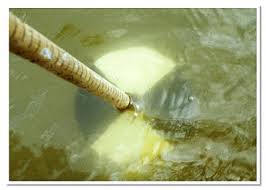 Figures Showing secchi disk
Sensory Examination                                                              Lab7
Turbidity
The simple test of turbidity involves filling a clean one litter (1L) glass container about 2/3 full with the water sample, shaking well and comparing against a black and then a white background. The following degrees of turbidity are determined:clearopalescentweakly turbidstrongly turbidopaque
Today’s  practical  part
Go to the field, do the above test on soil and water sample, record your result with your team. We will compare the results of each team group in the lab.
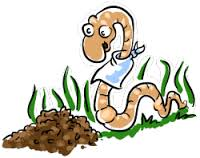 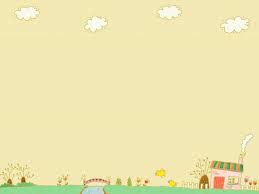 Next LabSoil Environment